Advanced Manufacturing Processes (AMPs)Introduction to AMPs
by
Dr. Sunil PathakFaculty of Engineering Technologysunilpathak@ump.edu.my
Chapter Description
Aims
To provide and insight on advanced manufacturing processes
To provide details on why we need AMP and its characteristics

Expected Outcomes
Learner will be able to know about AMPs
Learner will be able to identify role of AMPs in todays sceneries

Other related Information
Student must have some basic idea of  conventional manufacturing and machining
Student must have some fundamentals on materials


References
Prof N K Jain (IIT Indore, Lecture Notes)
Prof. V K Jain (IIT Kanpur, Lecture Notes)
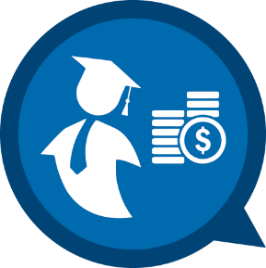 Materials Used In Engineering Applications
Plastics and Composites
Metal and its Alloys
Ceramics
Engineering Materials Having Much  Superior Properties
Getting  More Popularity
Definite Advantages Over  Others
HOW TO  MACHINE  THEM
?
Ultra High Strength, Hardness  Very High Temperature Resistance
Difficult To Machine By  Conventional Machining  Methods
SOLUTION
Advanced Manufacturing/Machining Processes
Need of Advanced Manufacturing/Machining Processes
Limitations of conventional machining methods  (workpiece hardness,  surface roughness,  3-d parts and complex geometries)
                                                         Increased  Workpiece  Hardness  
                                                     Decreased Economic  Cutting  Speed 
                                                                    Lower Productivity
Rapid Improvements In The Properties Of Materials  (Workpiece Hardness, Strength, Etc.)
Metals & Non – Metals : Stainless Steel , High Strength  Temperature	Resistant(hsrt)  Super Alloys: Stellite, Incoloys Etc.
Tool  Material  Hardness >> Workpiece Hardness
Requires	Much	Superior	Quality	Of	Tool Materials
Need Of Advanced Manufacturing/Machining Processes
??
Product Requirements 

Complex Shapes

Machining In Inaccessible  Areas

Low Tolerances  (Say, 10 µm)
High Production Rate While Processing Difficult –To-  Machine Materials
Low Cost Of Production  Precision  And Ultra precision  Machining (Nano-meter Machining)
Better Surface  Integrity (No Surface  Defects,
Etc.)

High Surface  Finish (Nano  Level Ra Value =>Nm)
Miniaturization Of Products (Examples: Landline  Phone & Mobile, Old Computers & Lap Top, Etc.)

High Mrr
Requires Material Removal In The Form Of Atoms And / Or  Molecules
ADVANCED MACHINING PROCESSES (Amps)
Behaviour and Manufacturing Properties of
Engineering Materials
Structure  of     Material
Physical and  Chemical  Properties
Property  Modification
Mechanical  Properties
Heat
Treatment
Annealing
Tempering
Normalizing
Hardening
Alloying
Reinforcement  s
Composites
Laminations
Fillers
Surface
Treatment
Strength
Ductility
Elasticity
Stiffness
Hardness
Toughness
Fatigue
Creep
Resistance  to Wear,
Corrosion,  Oxidation
Hot Hardness
and Strength
Melting Point
Density
Specific Heat
Thermal  Conductivity
Thermal
Expansion
Electrical  Conductivity
Magnetic
Properties
Oxidation
Corrosion
Atomic Bond:  Metallic,
Ionic, Covalent
Crystalline
Amorphous
or  Non-Crystalline
Partly Crystalline
Polymer Chains
[1] CLASSIFICATION OF VARIOUS MANUFACTURING PROCESSES
[1] CLASSIFICATION OF VARIOUS MANUFACTURING PROCESSES (Cont…)
[1] CLASSIFICATION OF VARIOUS MANUFACTURING (Continued)
[1] CLASSIFICATION OF VARIOUS MANUFACTURING (Continued)
[1] CLASSIFICATION OF VARIOUS MANUFACTURING (Continued)
[1] CLASSIFICATION OF VARIOUS MANUFACTURING (Continued)
Types of AMPs
Basic AMPs: 15 (8 Mechanical + 1 Electrochemical + 1 Chemical + 5 Thermal)

Derived AMP: Modification of Basic AMP to Meet Specific Objectives
Electro Stream Drilling (ESD)
Shaped Tube Electro Machining (STEM)
Electrolytic Jet Drilling (EJD)
Derived AMPs from ECM
Derived AMP from CHM            Photo Chemical Machining (PCM)
Derived AMP from EDM             Wire Electro Discharge Machining (WEDM)
Derived AMP from AFM      Centrifugal Force Assisted Abrasive Flow Machining (CFA-AFM)

Derived Version of HMP have also Reported TW-ECSM

Hybrid Machining Processes (HMPs)
Hybrid Machining Processes (HMPs)
[1] Concept of HMP
Combining Either Two or More than Two AMPs
or
AMP + Conventional Machining Process

[2] When to Conceptualize and Develop an HMP ?

To Simultaneously Exploit the Potentials and Capabilities  of the Constituent Processes;	and / or
To	Minimize	the	Adverse	Effects	Induced	When	a
Constituent Process is Used Independently

Generally, Development of an HMP is either Material or Shape
Application Specific
HMPs are Gaining Considerable Attraction
Meet Some of the Ultraprecision Machining Requirements
Meet High Productivity Requirements for the Components
Made of Advanced DTM Materials
Meet the Challenging Stringent Design Requirements
Meet Extreme Surface Quality and Tolerance Requirement
Types of HMPs [Can be Classified Into Two Major Categories (Kozak & Rajurkar, 2001)]
Processes	in	which	Constituent	Processes	are	Directly
Involved in Material Removal;
Processes in which only ONE of the Participating  Processes Directly Removes the Material while others Only  ASSIST in Removal By Changing the Conditions of  Machining in a Positive Manner
Most of the HMPs are in their Inception and Development  Phase
Sustained Research is Required to Transform HMPs into a  Matured Manufacturing Technology and for Their  Successful Commercialization and Industrial Applications
Examples of HMPs [Conventional Machining + AMP]
Examples of HMPs [Two or More AMPs]
Typical Examples of  Parts Developed by AMPs
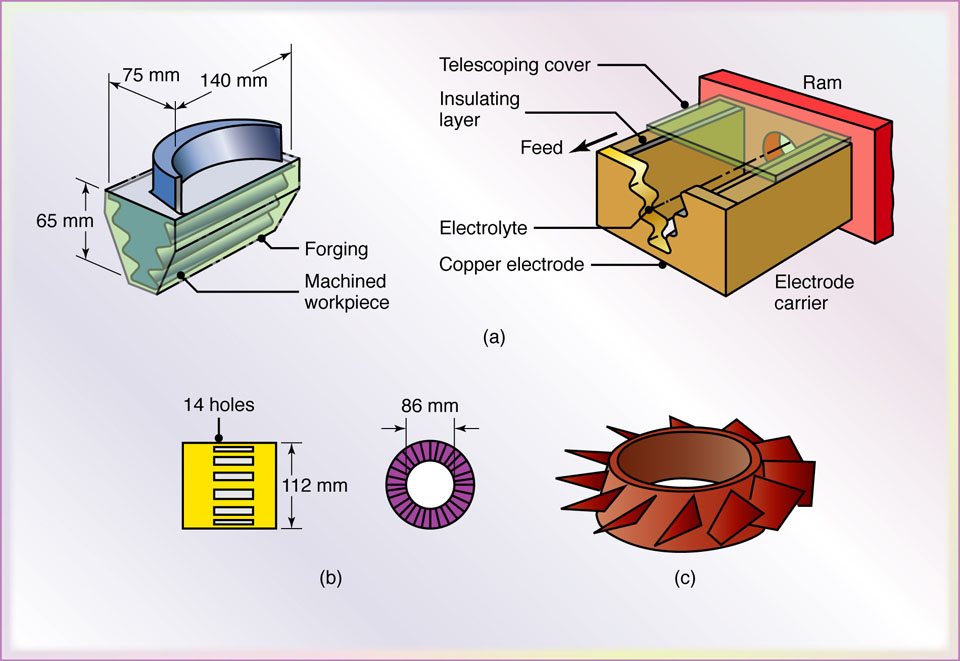 MALE

FEMALE
PRECISION WIRE EDM
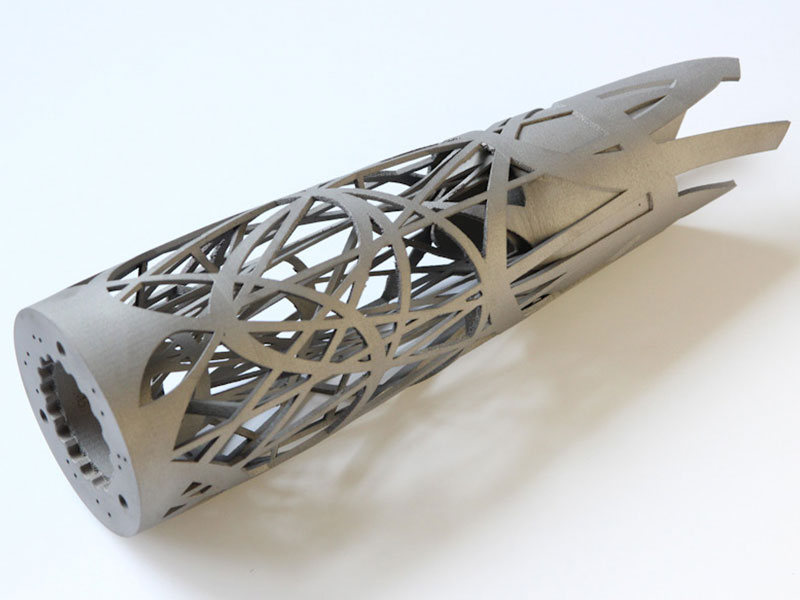 Figure:1 Typical parts made by electrochemical machining.  (a)  Turbine blade made of nickel alloy of 360 HB.  Note the shape of the electrode on the right.  (b)  Thin slots on a 4340-steel roller-bearing cage.  (c)  Integral airfoils on a compressor disk.
Design Made using 3D Printing
Important Characteristics of AMPs
Process performance is independent of Workpiece Material properties such as hardness. Toughness, ductility, brittleness etc.
Process Performance highly depends upon the thermal, electrical, magnetic and chemical properties of the workpiece material
Process utilizes different types of source energy i.e. Mechanical, Thermal, Electrical and Chemical in its direct form
Usually AMPs Possesses lower material removal rate as compared to conventional processes but in turns AMPs provide high quality parts
Initial investment cost of setting an AMP is high due to costly machine tools and high operating costs
Dr Sunil Pathak, PhD - IIT Indore (MP) India
Senior Lecturer
Faculty of Engineering Technology
University Malaysia Pahang, Kuantan Malaysia
https://www.researchgate.net/profile/Sunil_Pathak4https://scholar.google.co.in/citations?user=9i_j3sMAAAAJ&hl=en